Фрукты и ягоды
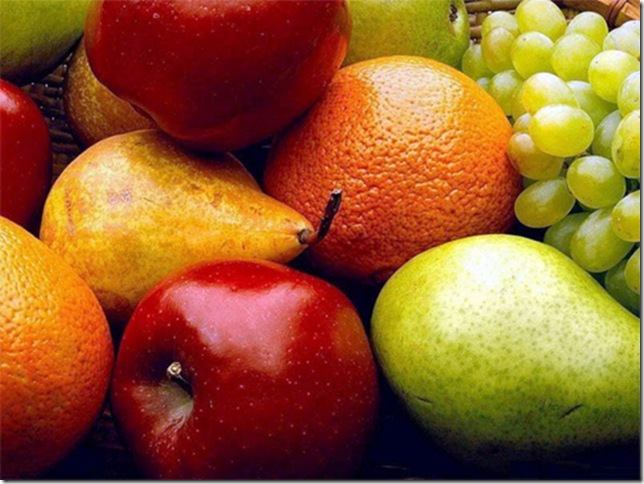 яблоко
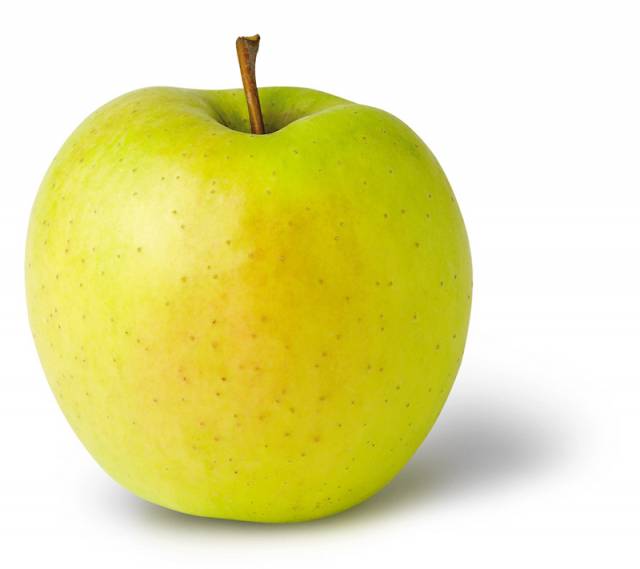 груша
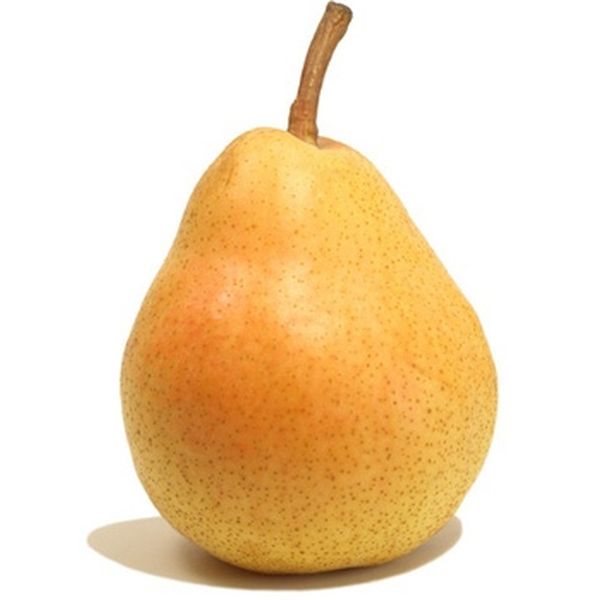 банан
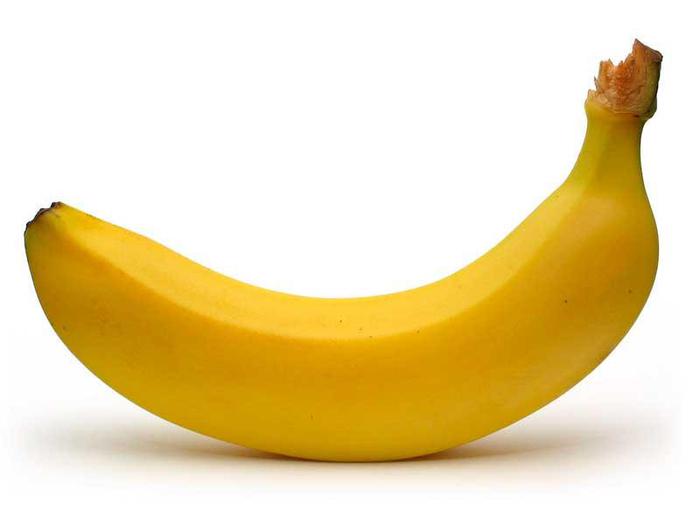 апельсин
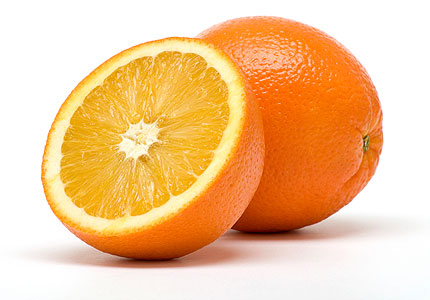 лимон
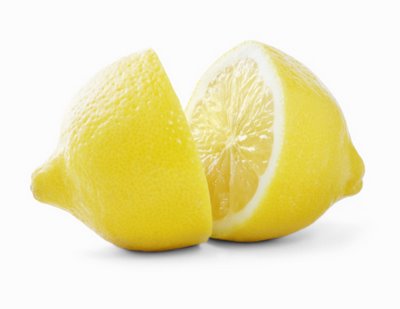 абрикос
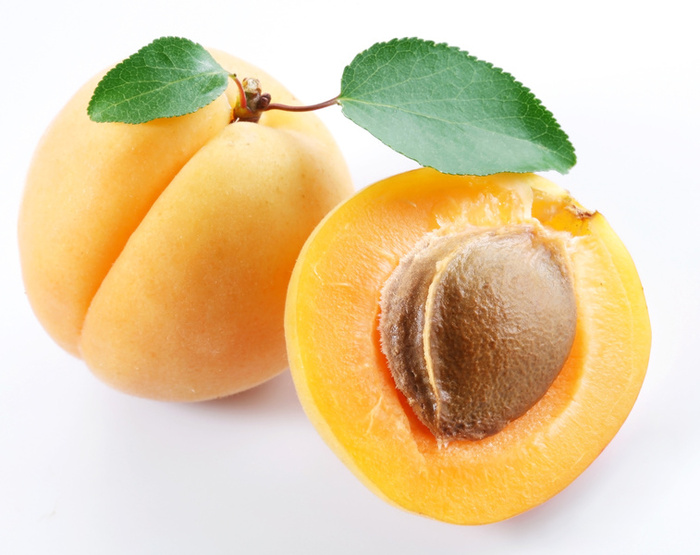 персик
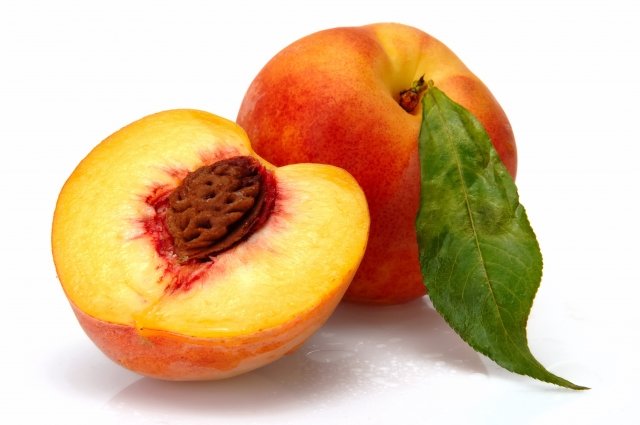 слива
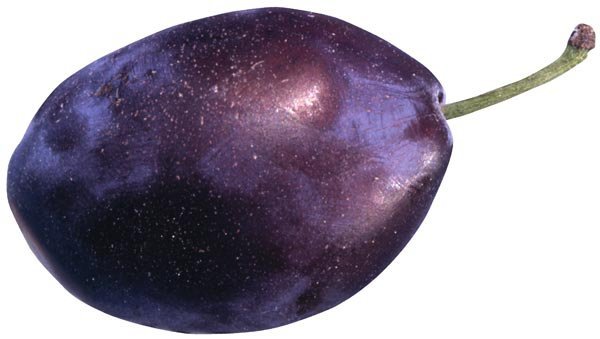 смородина
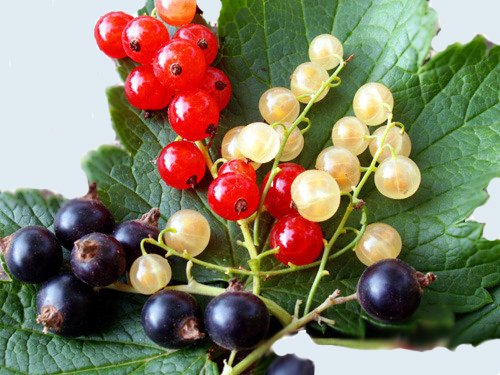 малина
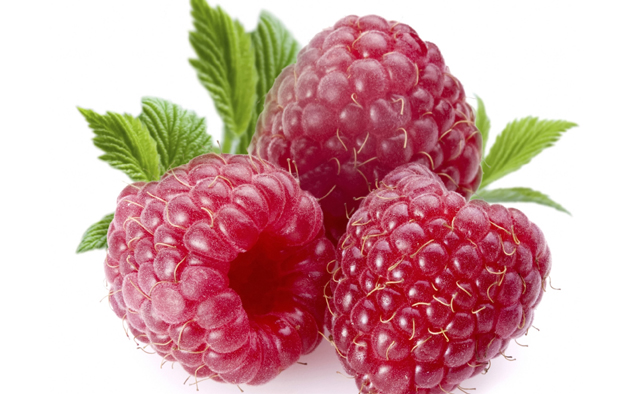 клубника
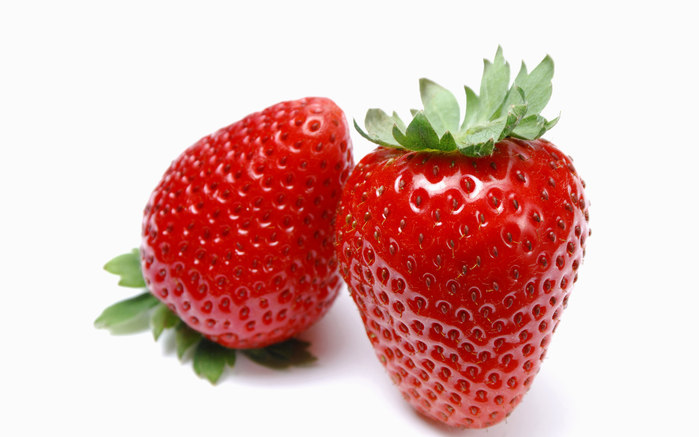 виноград
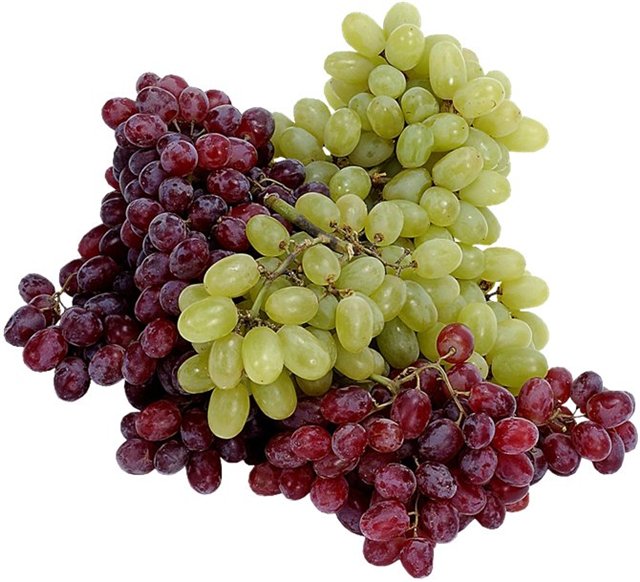 Фрукты растут в саду.
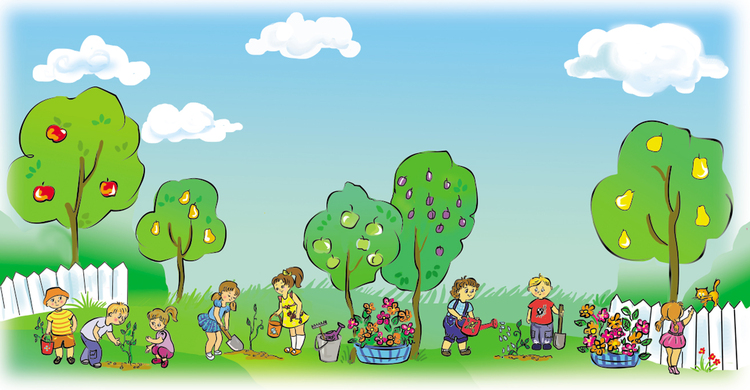 фрукты
Девочка увидела …
Она попросила маму купить …
яблоко